ATIAccessible Technology Initiative
Tawn Gillihan, OIT
www.csustan.edu/ati
tgillihan@csustan.edu
209.667.3470
PART I
Why You?
Laws & Policies
Section 504 vs 508
Understanding Disability
Types of Digital Content
Bottom Line
Accessible Technology Initiative
Our use of technology must provide comparable functionality, affordability, timeliness, and must be delivered in as seamless a manner as possible.
Visit the new ATI website at http://www.csustan.edu/ati
WHY YOU?
Your Role in Accessibility
Program Director/Manager
Designer
Understand the law
Equip designers with time and training
Approval process for web and digital content
Remediation plan
Annual reporting
Respond to legal challenges
Understand the audience
Design with accessibility in mind
Test before posting
Evaluate and remediate existing content
Document remediation activities
Ask for help
Why Promote Accessibility/Usability?
Our use of technology must provide comparable functionality, affordability, timeliness, and must be delivered in as seamless a manner as possible.
Laws & Policies
ADA Laws & ATI Policies
The Americans with Disabilities Act of 1990 (ADA)
Section 508 of the 1973 Rehabilitation Act
CSU Executive Order 926
CSU Coded Memos AA-2015-03, AA-2014-08
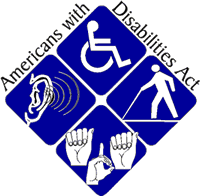 [Speaker Notes: The ADA was enacted in 1990 to prevent discrimination against people with disabilities and mandates providing accessible options in government offices, public institutions, and businesses. Its focus was originally about physical access but in 1998, increasing use of the Internet by government and education necessitated the addition of Section 508 to the 1973 Rehabilitation Act, which requires accessibility in electronic and online contexts. The State of California has ruled that the CSU and its campuses must comply with Section 508 and the CSU has affirmed this with its Accessible Technology Initiative]
Comparable Access to Education
Functionality
Affordability
Timeliness
Ease of Delivery
[Speaker Notes: Our use of technology must provide COMPARABLE functionality,  affordability, timeliness, and must be delivered in as seamless a manner as possible.]
Sections 504 vs. 508
Section504
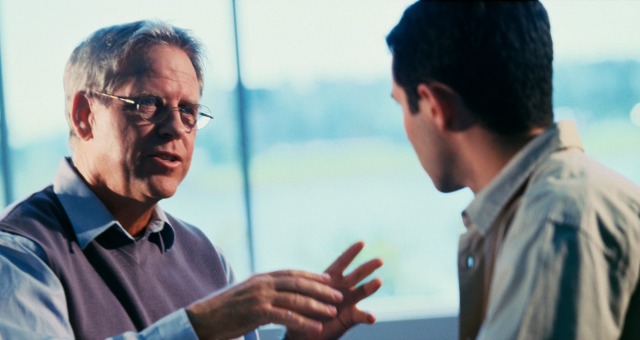 DRS
Specific accommodations for students
Testing, note-taking, interpreters, etc.
Accessible instructional materials
Managed by Disability Resource Services
One-to-one service model
Section508
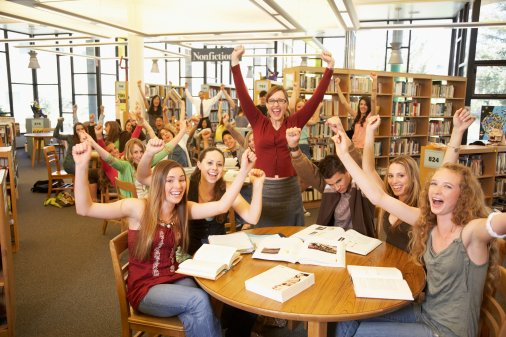 ATI
Institution-wide accessibility
Based on Universal Design for Learning
Accessible websites, instructional materials, & ICT procurement
Managed by HR and OIT
Many-to-many service model
Understanding Disability
Apparent Disabilities
Vision Loss & Blindness
Hearing Loss & Deafness
Mobility Limitations
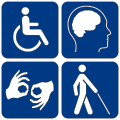 Typically registered with DRS
6% of CSU enrollment
Non-Apparent Disabilities
Traumatic Brain Injury
PTSD
Learning Disability
Mental/Emotional Health Issue
Chronic Health Condition
Often not registered with DRS
11% of enrollment in higher ed
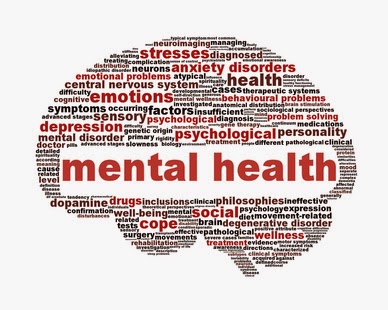 Types of Digital Content
Word Documents
Provide alt-text for images, clean design with good whitespace, and proper use of headings
Forms
Simple layouts with labeled data fields and correct tab order
PowerPoint Presentations
Readable fonts and font size, and good color contrast
Videos
Provide captions that are accurate and synched with the narration
PDFs
PDFs should not be flat images; they should be usable by screen readers
Podcasts & MP4s
Provide transcripts of audio recordings
Bottom Line
Digital Content
Include captions on all videos
Add alt-text to images
Use good color contrast
Websites
Add alt-text to images
Descriptive text for URLs
Check for broken links
Approve digital content before posting
Test and remediate
Course Accessibility
Order textbooks early
Order electronic formats
Post materials to the LMS
Caption videos
Use principles of UDL
Design and present to include largest number of students
PART II
Accessible Digital Content
Accessible Instructional Materials
Examples of Design
Student Video
Assistance & Information
CreatingAccessible Electronic Content
Write Clearly
Use the simplest language appropriate for your content
Use illustrations, icons, etc. to supplement text
Check spelling, grammar, and readability
Be careful with abbreviations, jargon, complex language, or anything that might confuse the reader
Avoid jargon – it excludes many
AVOID THE USE OF ALL CAPS AS IT CAN BE DIFFICULT TO READ
Use True Columns
Create columns with the Column Wizard
Choose the number of columns desired
Don’t use tabs to create columns
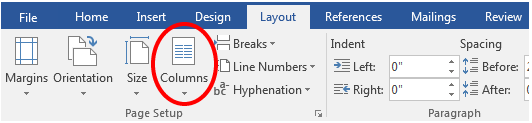 Adding Alt Text to Images
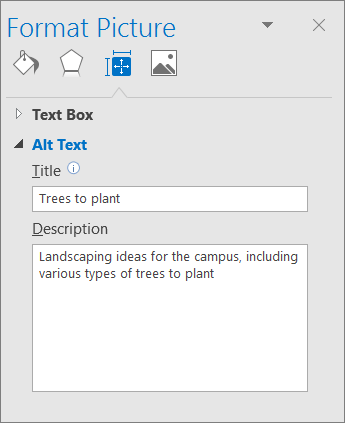 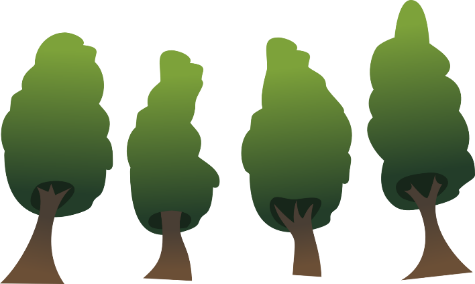 Right-click the image
Alt text helps people who can’t see the screen to understand what’s important in images and other visuals.
In alt text, briefly describe the image and mention the existence of the text and its intent.
Images vs Text? – Text Wins!
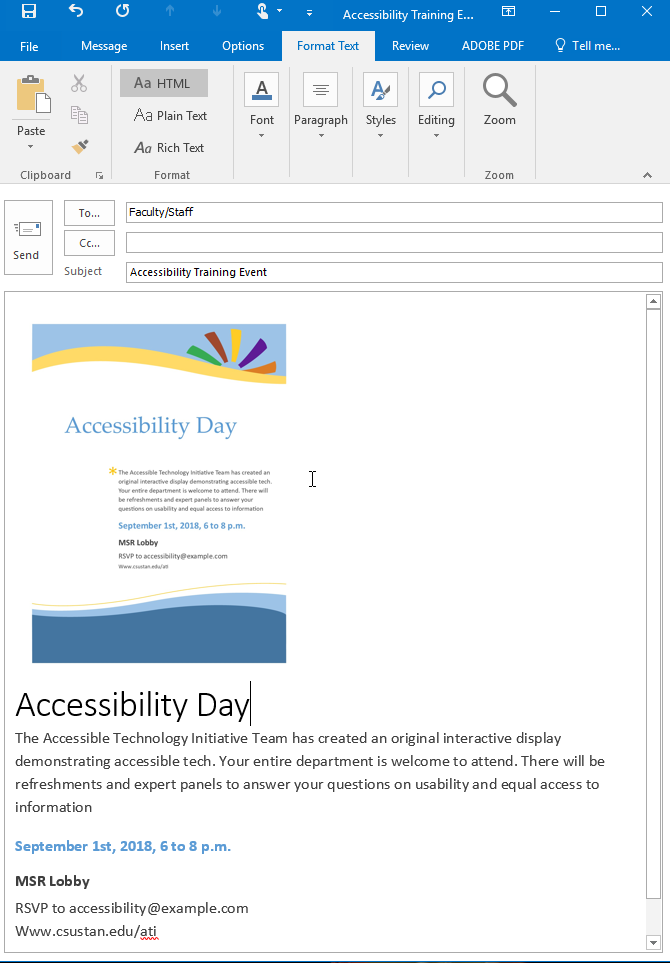 Avoid using text in images as the sole method of conveying important information. 
If you must use an image with text in it, repeat that text in the document. 
If you can only use one or the other, always choose TEXT!
Images are not Accessible in Outlook
Text is Accessible
In Outlook
Use Good Semantic Structure - Styles
Start in Word and use the Styles features to code the document
Organize your content using true headings and levels
Use true bulleted and numbered lists
Provide a table of contents for long documents
Provide a title page for long documents
Use true columns rather than tabs to create structure
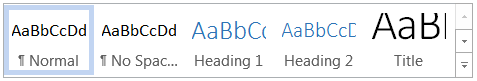 33
Remember Users with Visual Disabilities
Do not use color alone to convey information (e.g., “Items in red are due this week”)
Make sure that color contrast is strong between text and background
Use adequate text size and a readable font (e.g., Verdana, 12 pt)
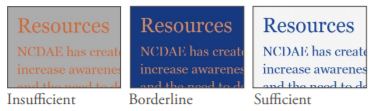 34
Keep Spreadsheets Simple
Spreadsheets should be simple
Create a logical reading order
Don’t rely on color to convey information
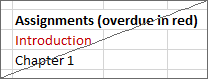 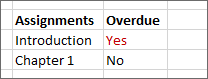 35
Be Careful with Data Tables
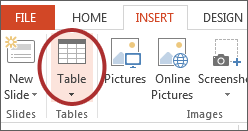 Provide headers for data tables
Use a simple table structure
Do not use tables to create a visual layout
Consider a text alternative to a table
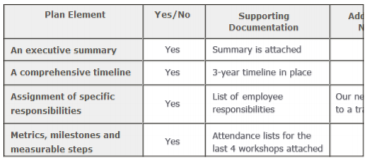 36
Provide Alternative Text for Visual Elements
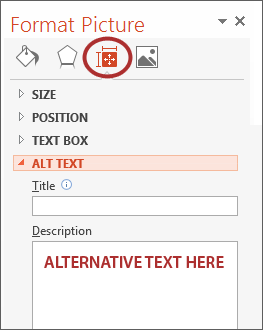 Add ‘Alt text’ to the image format Description field
Content and function alternative to the image
Avoid ‘image of’ or ‘picture of’ in description
Keep it simple
Use for images, charts, graphs, tables, etc.
37
Ensure Links are Descriptive
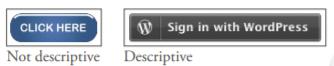 Avoid using ‘Click Here’, ‘More’, ‘Continue’, etc.
Only show the URL if the document is being printed
Use a descriptive phrase
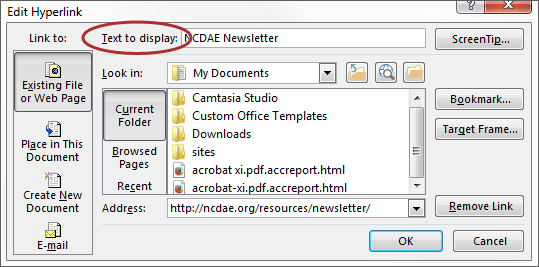 38
Run Accessibility Checker
Microsoft Office and Adobe include an accessibility resource that identifies accessibility issues.
Select File> Info.
Select the Check for Issues button and choose Check Accessibility.
The Accessibility Checker task pane will show accessibility errors, warnings, and tips on how to repair the errors. 
Select specific issues to see Additional Information at the bottom of the task pane.
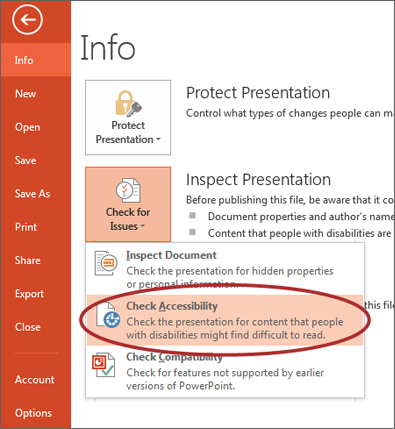 39
Provide Captions and Transcripts for Media
Videos and live audio must have captions and a transcript
A transcript is sufficient for archived audio
Captions should be accurately reflecting the text in the video
Text should be equivalent
YouTube auto-captioning is not sufficient
40
When Should Videos be Captioned?
An accommodation is requested
Shared multiple times and/or over an extended period of time
In an academic course
On a public facing web page
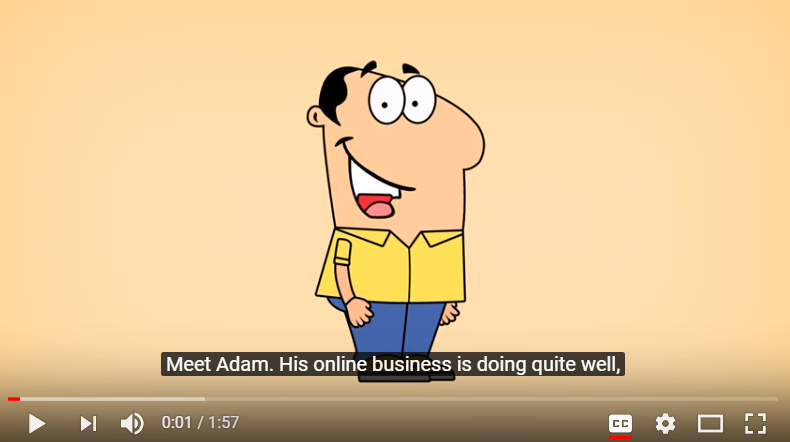 41
Captioning
OIT – professional captioning services
No charge for academic content
Fee-based for non-academic content
1-3 day turnaround
Glenn Pillsbury – academic captioning
Tawn Gillihan – non-academic captioning
42
Accessible Instructional Materials
43
What Are the Challenges?
For Instructors:
Late notice from students
Unrecognized non-apparent disabilities
Limited time to remediate documents and multimedia
More...
44
ATI & Instructional Materials
Best Practices:
Timely adoption of textbooks and other instructional materials
Post an accessible syllabus and course materials to the LMS
List your course’s media/technology tools requirements early
Captioning for videos and podcasts
45
ATI & Instructional Materials
Best Practices:
Notify students of any online conferencing tools used in the course
Use consistent file types and multimedia tools
Identify the preferred web browser if appropriate
Provide information on student resources
46
ATI & Instructional Materials
Best Practices:
Select course materials that have electronic formats
Submit course booklists well ahead of time 
Be aware of conversion timelines for print materials (six weeks) 
Make sure electronic documents are not scanned images of text
47
Syllabus Statement
Include a disability statement in the syllabus
If you have a disability and need accommodations, please register with the disability student services office. Staff will determine eligibility for services based on the documentation provided and approve appropriate accommodations. Please feel free to set up an appointment with me to discuss your approved accommodations that are needed for this course. (provide links to the disability services office(s) on your campus and related campus accessibility policy, e.g. Disability Resource Services (DRS).
48
Examples of Design
49
Examples of  Inaccessible Design
Color Blindness
Color Contrast/Font Size
50
Examples of  Accessible Design
Color Blindness
Color Contrast
51
Inaccessible Digital Content
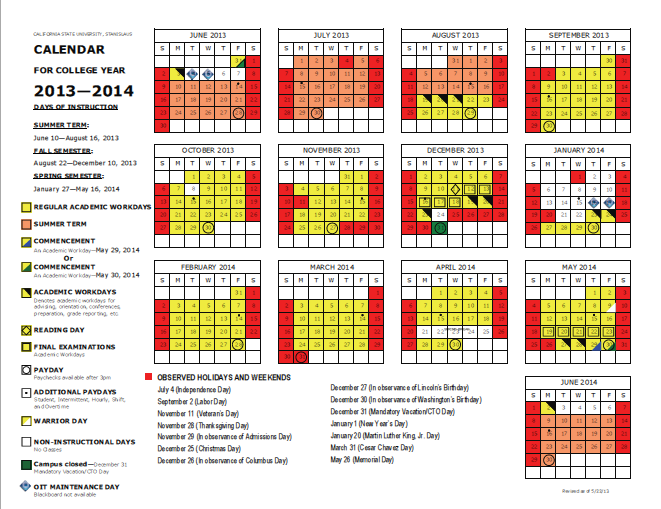 52
Equally Effective Digital Content
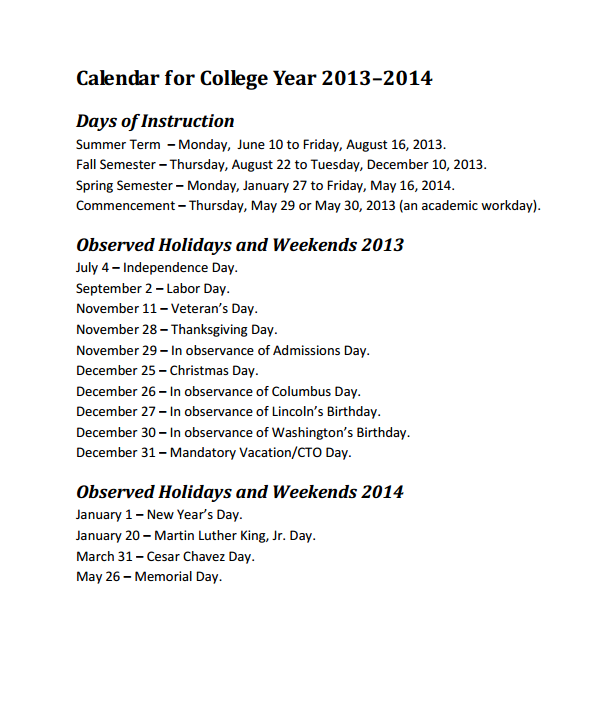 Accessible for a screen reader software application, OCR, and assistive hardware technologies
53
Clean Layout vs Confusing Layout
54
Student Videos
55
From Where I Sit Video Series
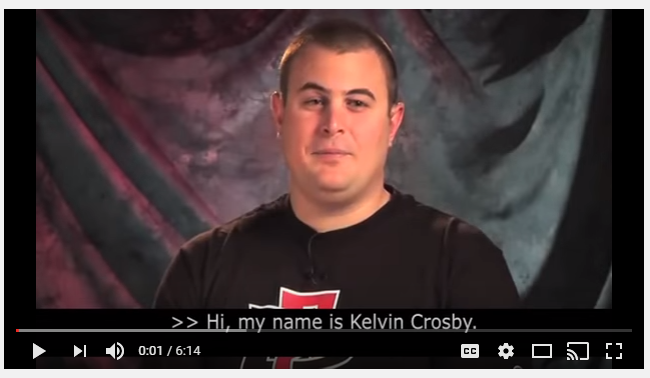 Kelvin Crosby, 
(San Diego Kelvin Crosby From Where I Sit, 2013) is a 6 minute video about a deaf/blind student in the classroom, and information on accessible instructional materials for the classroom.
56
From Where I Sit Video Series
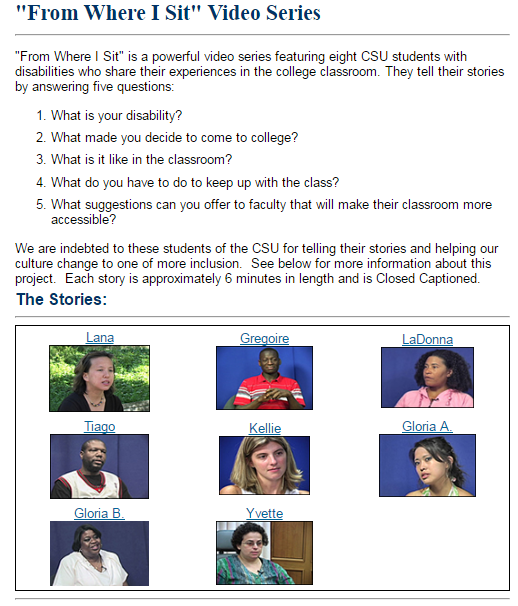 The Stories and Faculty Response
57
Assistance & Information
58
Resources for Faculty
OIT Learning Services
Disability Resource Services
Library 
Bookstore - FacultyEnlight Tool
ATI Website at ww.csustan.edu/ati
59
Learning Services
Scanning 
Slideshows 
Audio/Sound Clips
Video editing 
Audio/Video
DVD creation
Graphic design
Captioning
Transcripts
Alt Media
60
Separate but Equal is an Issue of Social Justice
The failure to address issues of accessibility for persons with physical, sensory, and cognitive disabilities ultimately threatens to segregate people with disabilities as the permanent second–class citizens of the information age.
61
For More Information & Assistance
ATI Coordinator:
Tawn Gillihan
Email: tgillihan@csustan.edu
Phone: (209) 667-3470
Office: L151G
Instructional Designer:
Glenn Pillsbury
Email: gpillsbury@csustan.edu
Phone: (209) 664-6511
Office: L151G
DRS Director: 
Marvin Williams
Email: mewilliams@csustan.edu
Phone: (209) 667-3888
Office: L165
Visit the ATI website at http://www.csustan.edu/ati
62